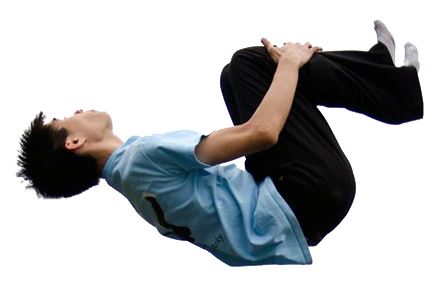 What gets flipped?
Who gets twisted?
The Flipped and Twisted Classroom
Patrick Kuna Parrish
[Speaker Notes: An innovation that is gaining quite a bit of momentum

A potentially fundamental change to how we approach teaching

An attractive innovation with a lot of surface validity]
1. Some Definitions Knowledge*Information*Content*Teachers/Trainers*Students*
What do we learn?How do we learn it?
[Speaker Notes: First, lets look at what is fundamental about the change of this innovative approach

I know you all love discussions of definitions, so we will start here. 

We look at definitions of ……. and how they differ in traditional and alternative viewpoints.]
Bloom’s OLD Taxonomy
Bloom’s New Taxonomy
Knowledge is underated
(?)
[Speaker Notes: First, lets look at knowledge, an underated concept. 

How many of you have seen knowledge at the bottom of Bloom’s OLD taxonomy, underneath application, analysis, and such. 

Some still use this term to refer to reception of passive information. But even Bloom himself revised the taxonomy after thinking twice about this use of the term. What he should have said is “Recall” or “Remembering” as the bottom item on the list.]
A Traditional View of Teaching
Knowledge
Teacher
Student
Student
Student
Student
Student
Knowledge
[Speaker Notes: In fact, in the traditional view, knowledge is the goal, an ideal 

and it is the teacher who is the intermediary]
Data
Information
Knowledge is Power
Knowledge
Sir Francis Bacon, 1597
Knowledge        = 
Potential energy
Knowledge: The collected wisdom of experts
Smart: Having/Able to gather a lot of knowledge
Teacher: Someone who shares their knowledge
Student: Someone wanting to be smart(er)
Content: Information studied to get smart
Traditional Definitions
Knowledge: Potential to act wisely
Smart: Demonstrated ability to act wisely
Teacher: Facilitator of knowledge development
Student: Person focused on developing knowledge
Content: Resources/activities to develop knowledge
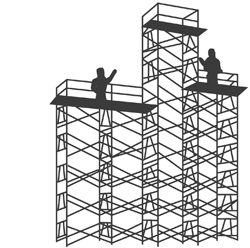 Alternative Definitions
2. What gets flipped?
Where is the action?
An overdue innovation?
Flipped Classroom
Lectures on line
followed by
Exercises (Homework) in the classroom
Individual




Social
School Work
School Work
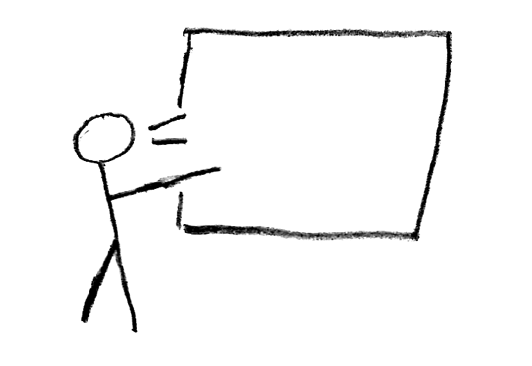 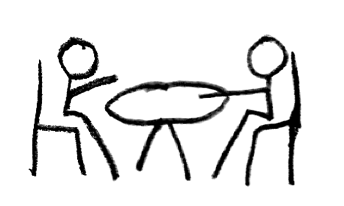 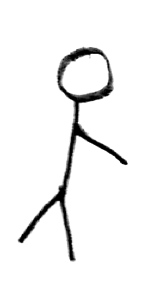 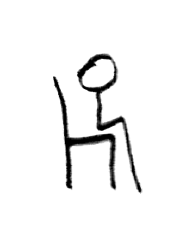 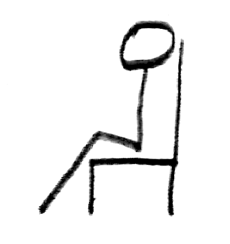 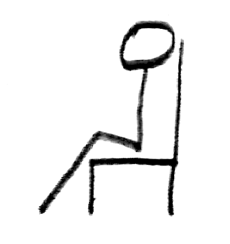 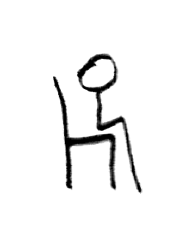 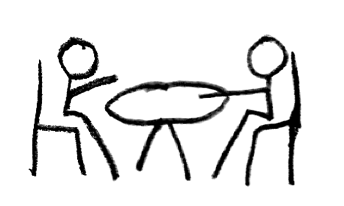 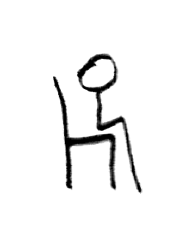 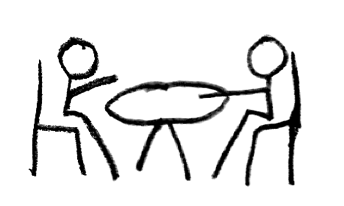 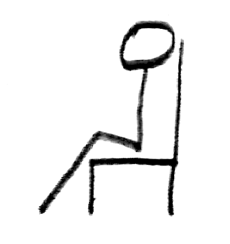 Home Work
Home Work
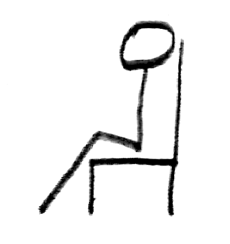 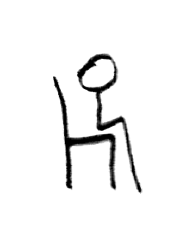 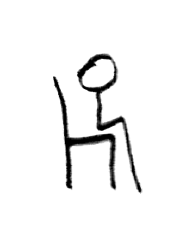 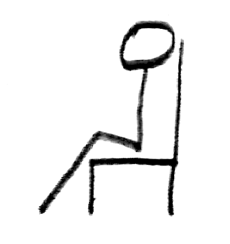 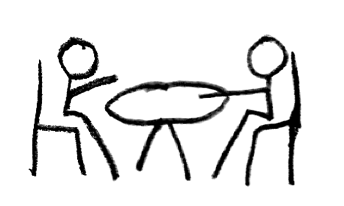 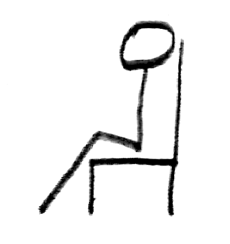 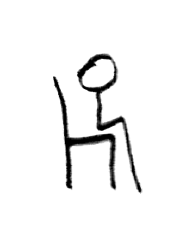 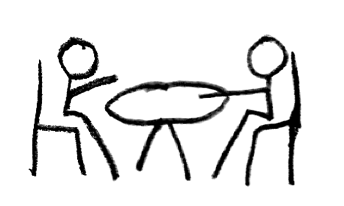 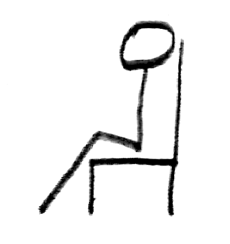 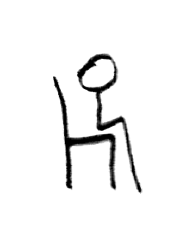 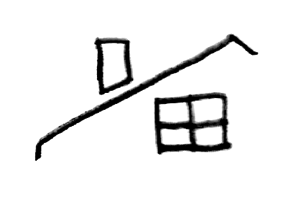 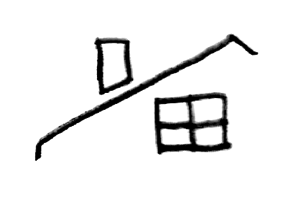 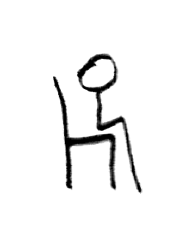 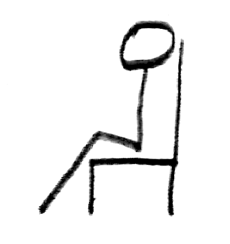 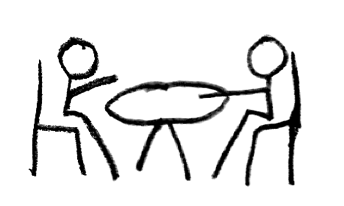 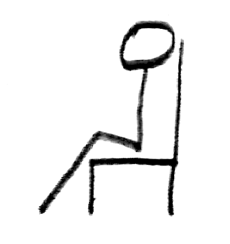 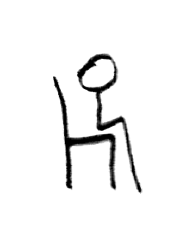 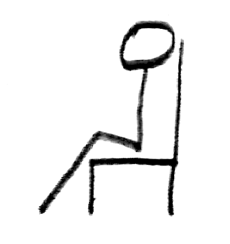 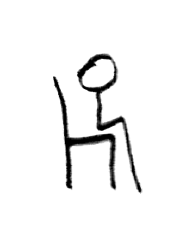 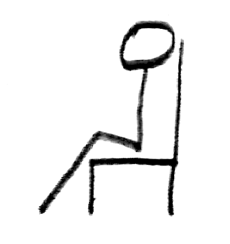 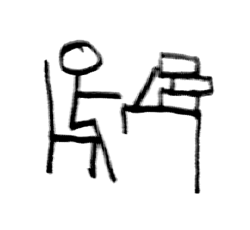 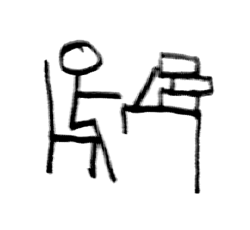 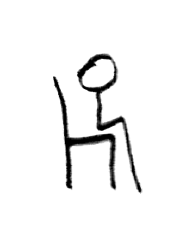 Homework Time
Classroom Time
Classroom Time
Homework Time
96% of teachers who “flip” would recommend it to a colleague
Improvements on tests increase around 10-15% or more (but does not reflect all improvements)
Increased homework completion
Drops in disciplinary cases (student behavior)
80% of students appreciate more frequent and positive interactions with teachers and students
80% view learning as more active
Flipped Learning Network had grown to over 20,000 in 2014 (from 2500 in 2012)
10% of professional training organizations already provide or plan to provide flipped learning in next year
But does it work?
3. Who gets twisted?
Who owns the action?
Flipped Classroom
Lectures on line
followed by
Exercises  in the classroom
Flipped Classroom
Lectures on line
followed by
Exercises (Homework) in the classroom
or nothing so new?
Innovation
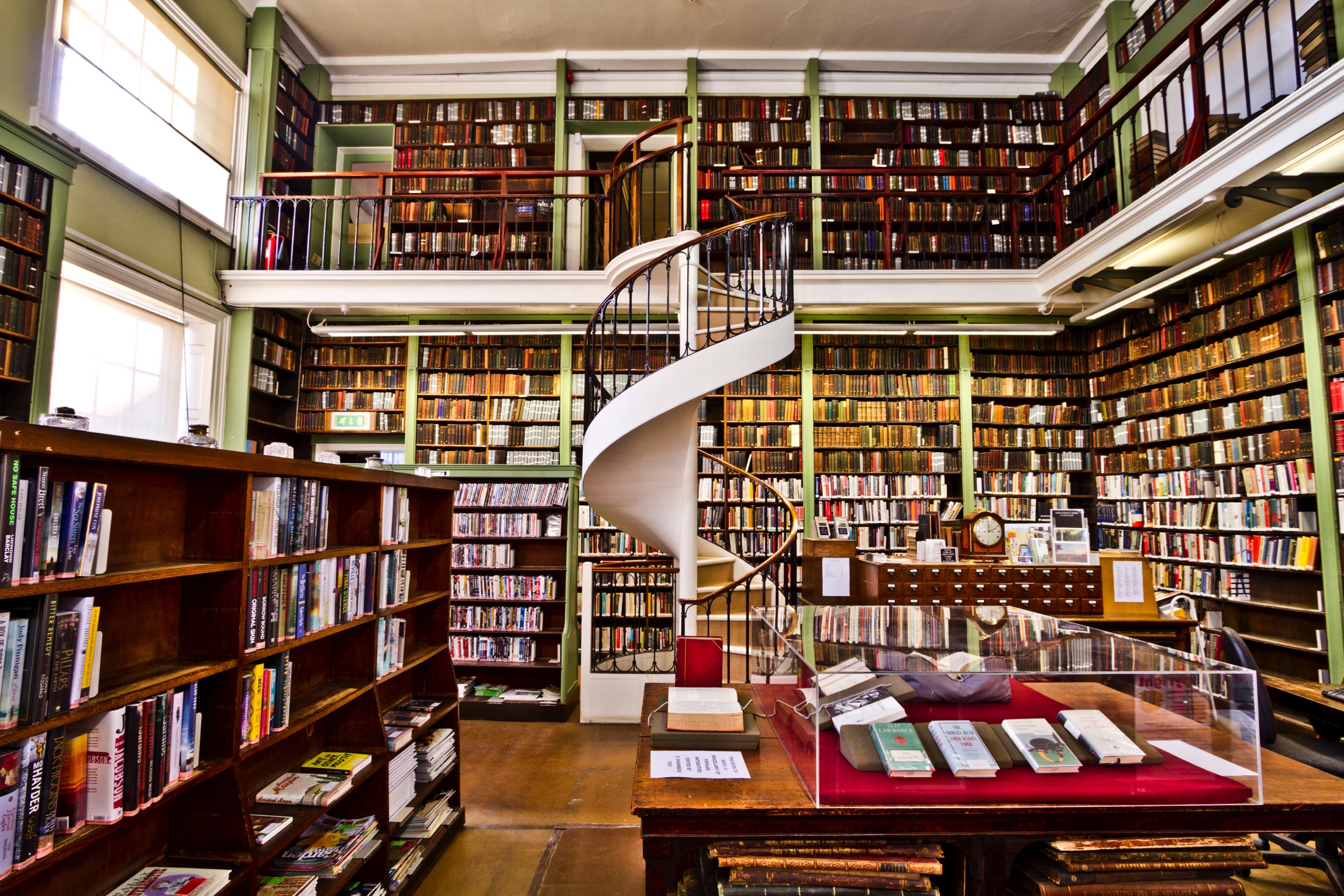 lecture = a reading
What is a lecture?
A Traditional View of Teaching
Knowledge
Teacher
Student
Student
Student
Student
Student
Knowledge
An Alternative View of Teaching
Student
Student
Student
Student
Knowledge
Student
Teacher
Knowledge
School Work
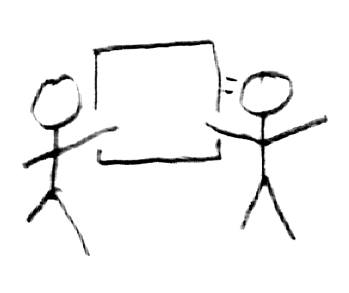 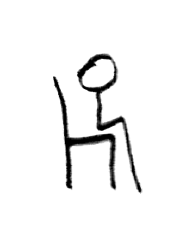 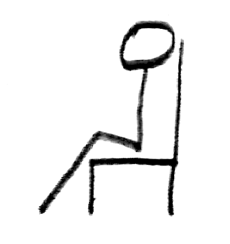 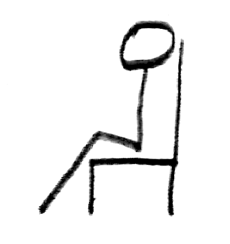 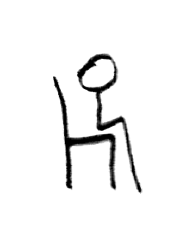 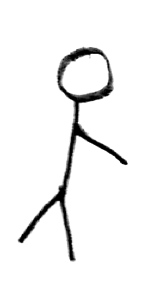 Home Work
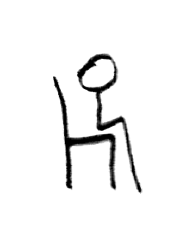 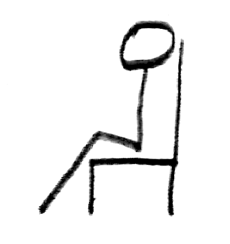 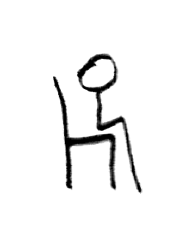 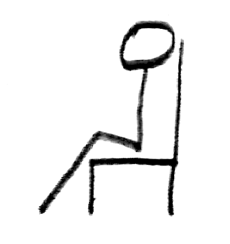 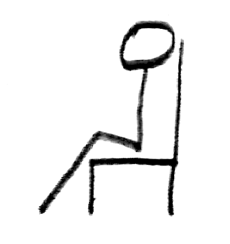 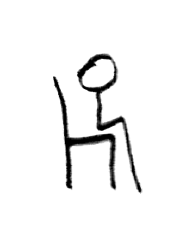 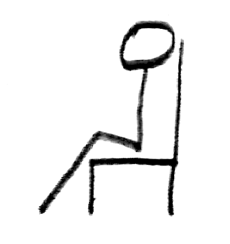 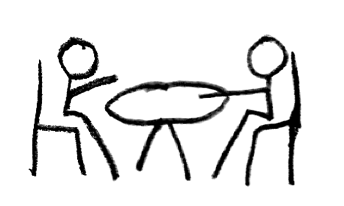 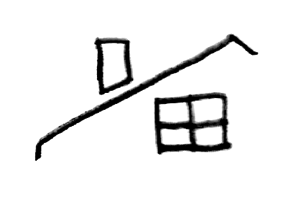 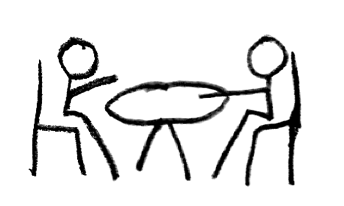 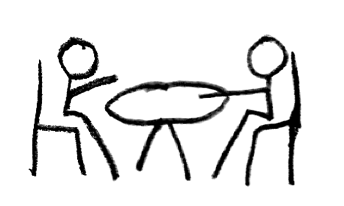 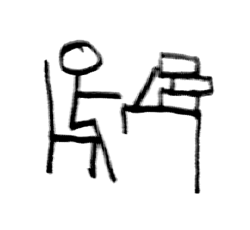 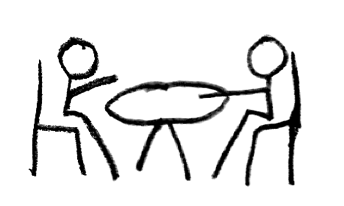 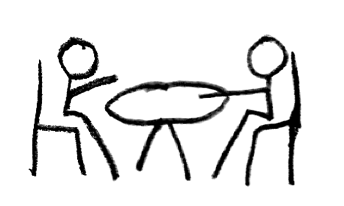 To throw-away assignments
Just say no
Thank you

Definitions, Discussions, Cases, Research:
flippedlearning.org

Photo Credits:
Flipping man: Tbreedphoto.com
School Work
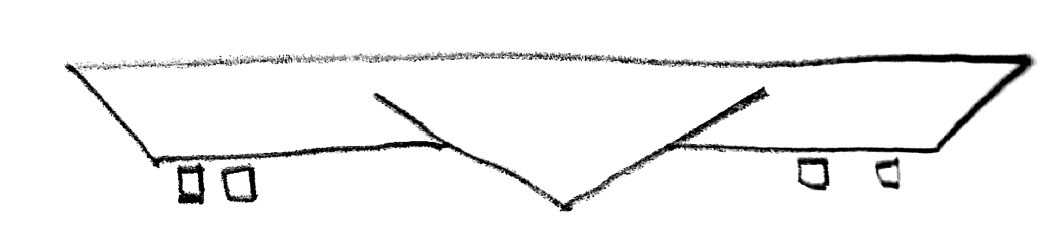 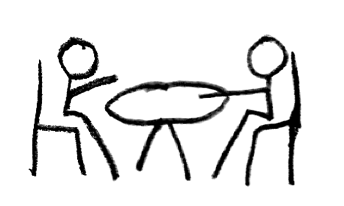 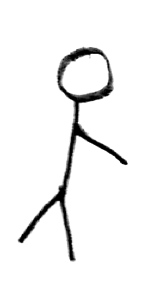 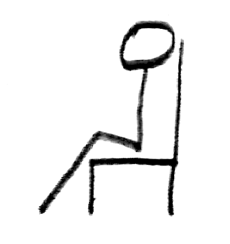 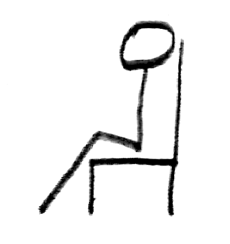 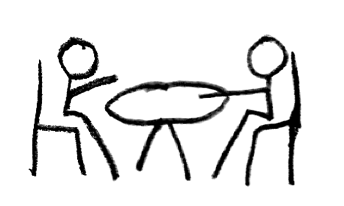 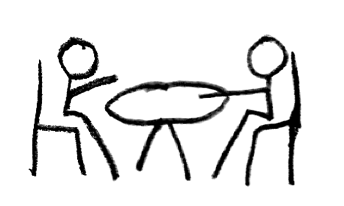 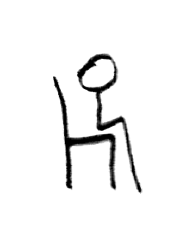 Home Work
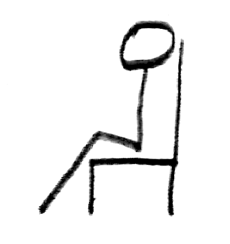 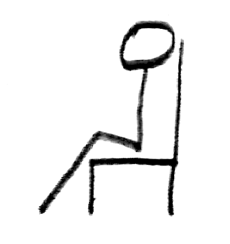 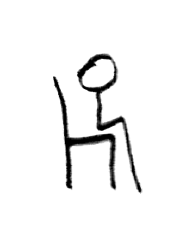 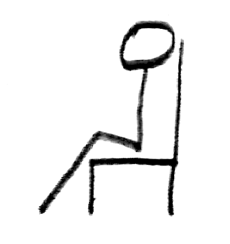 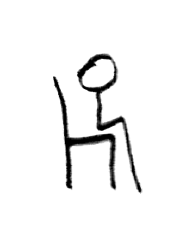 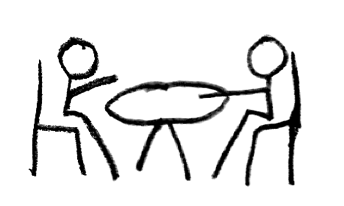 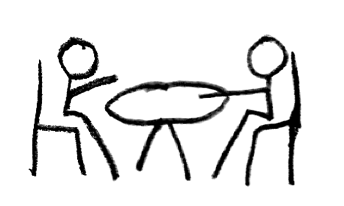 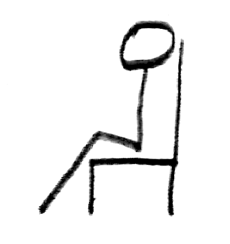 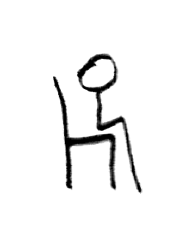 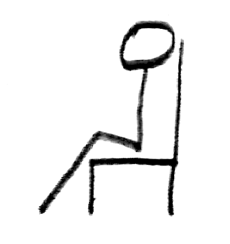 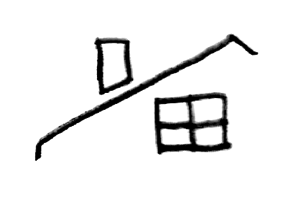 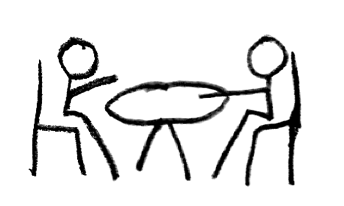 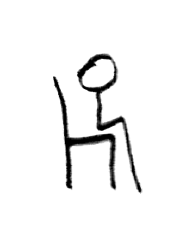 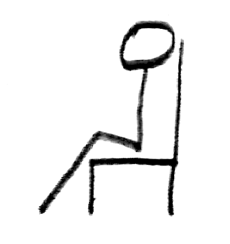 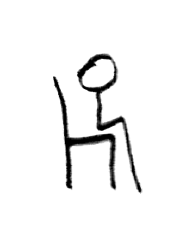 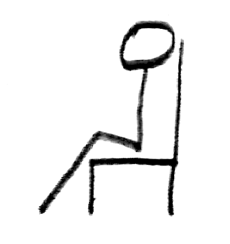 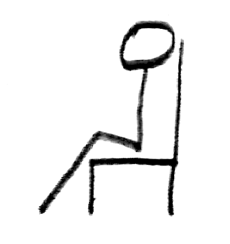 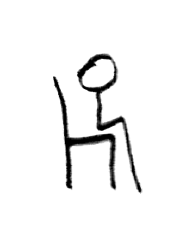 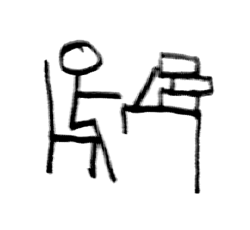 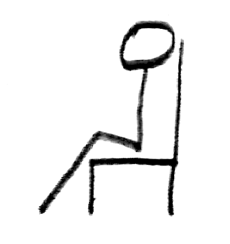 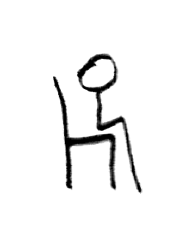 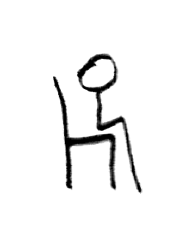 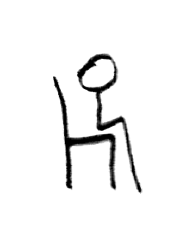 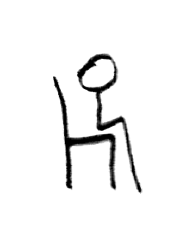